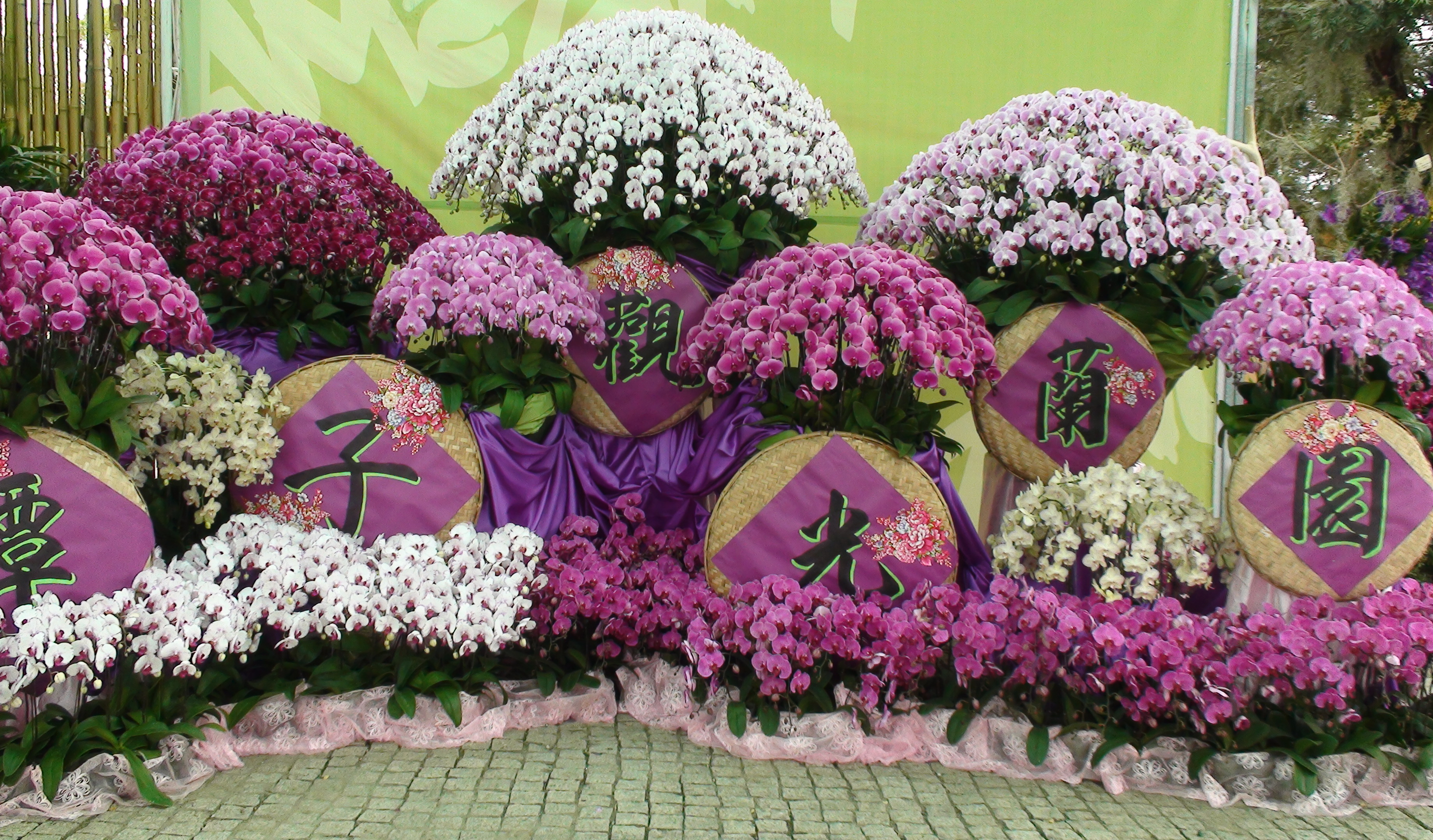 Jeff Knowles    Townsville Orchid Society Inc.    May, 2022
[Speaker Notes: TIOS 2014]
FOOD!
Jeff Knowles
Townsville Orchid Society Inc.
May, 2022
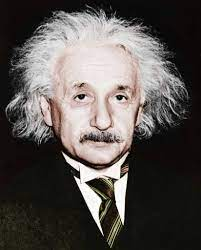 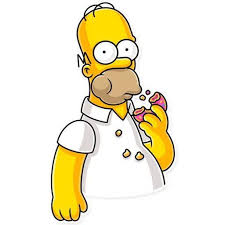 Food
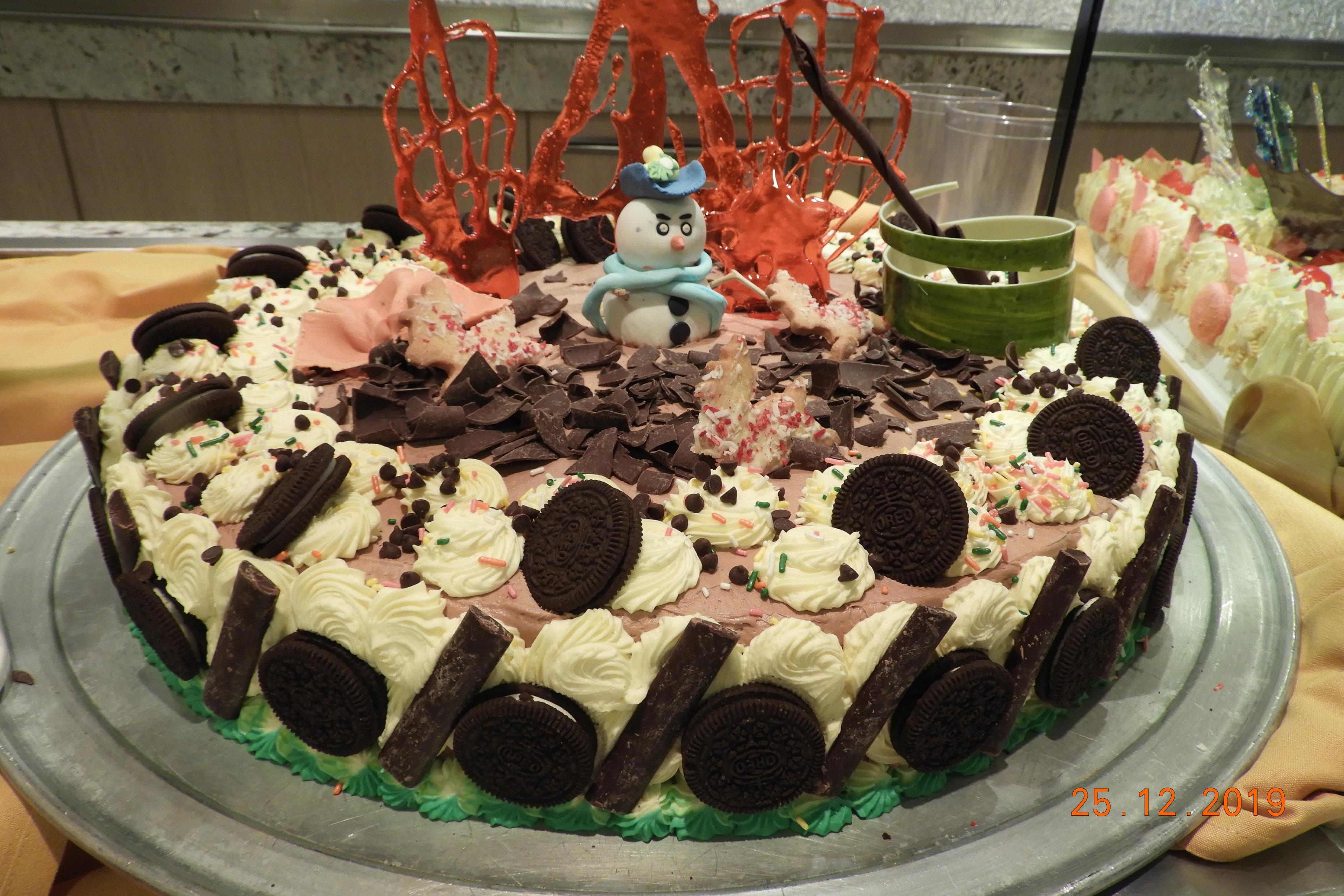 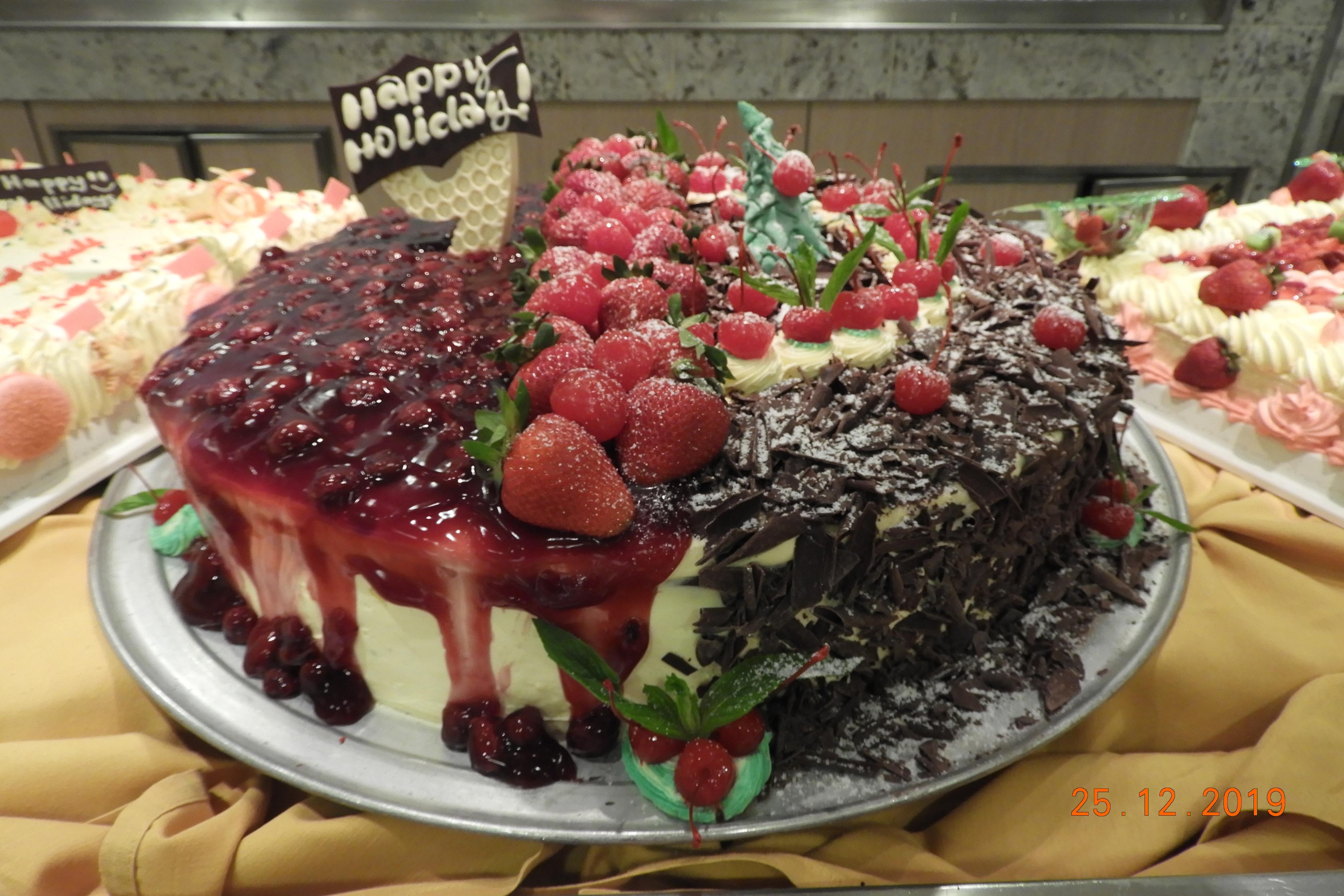 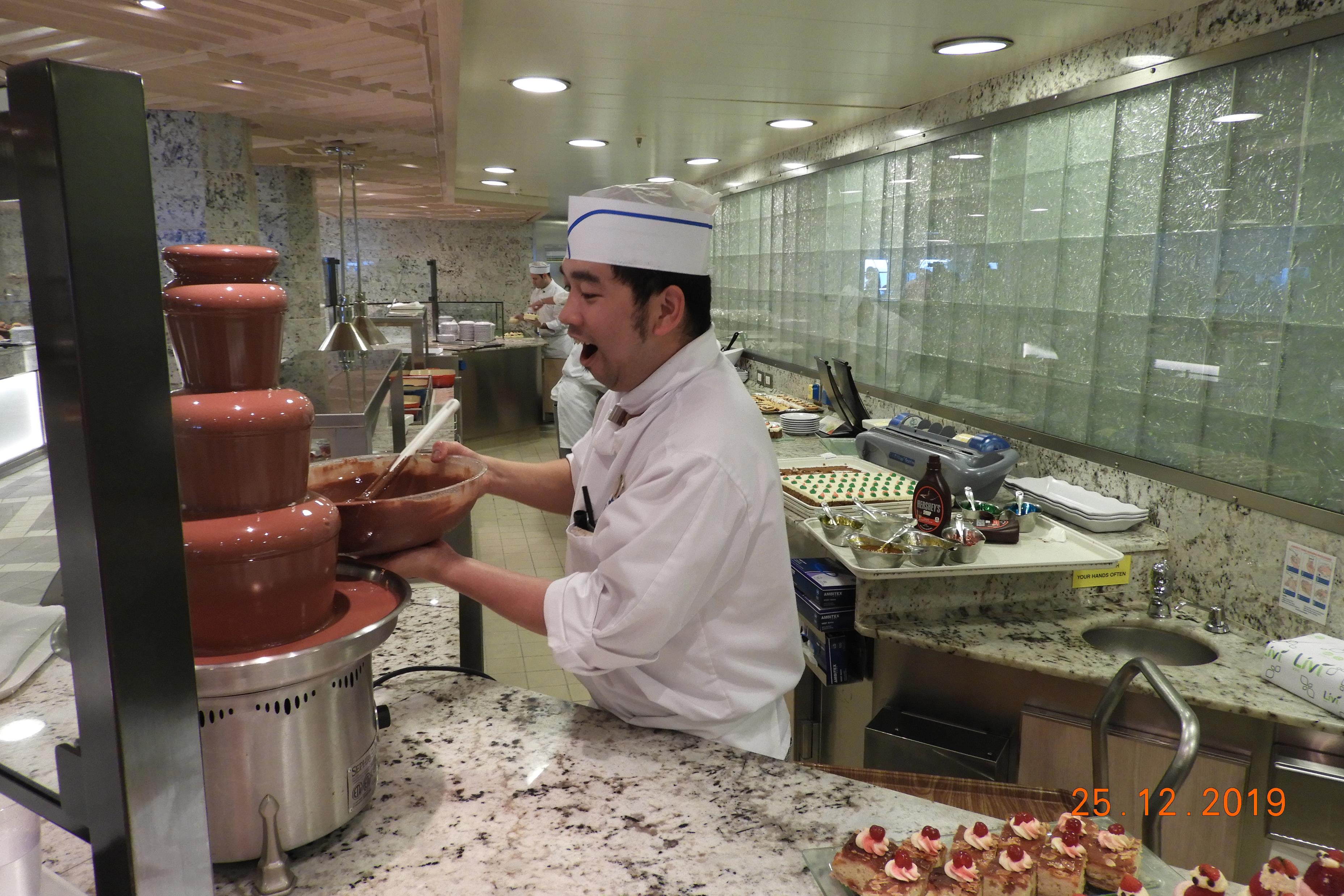 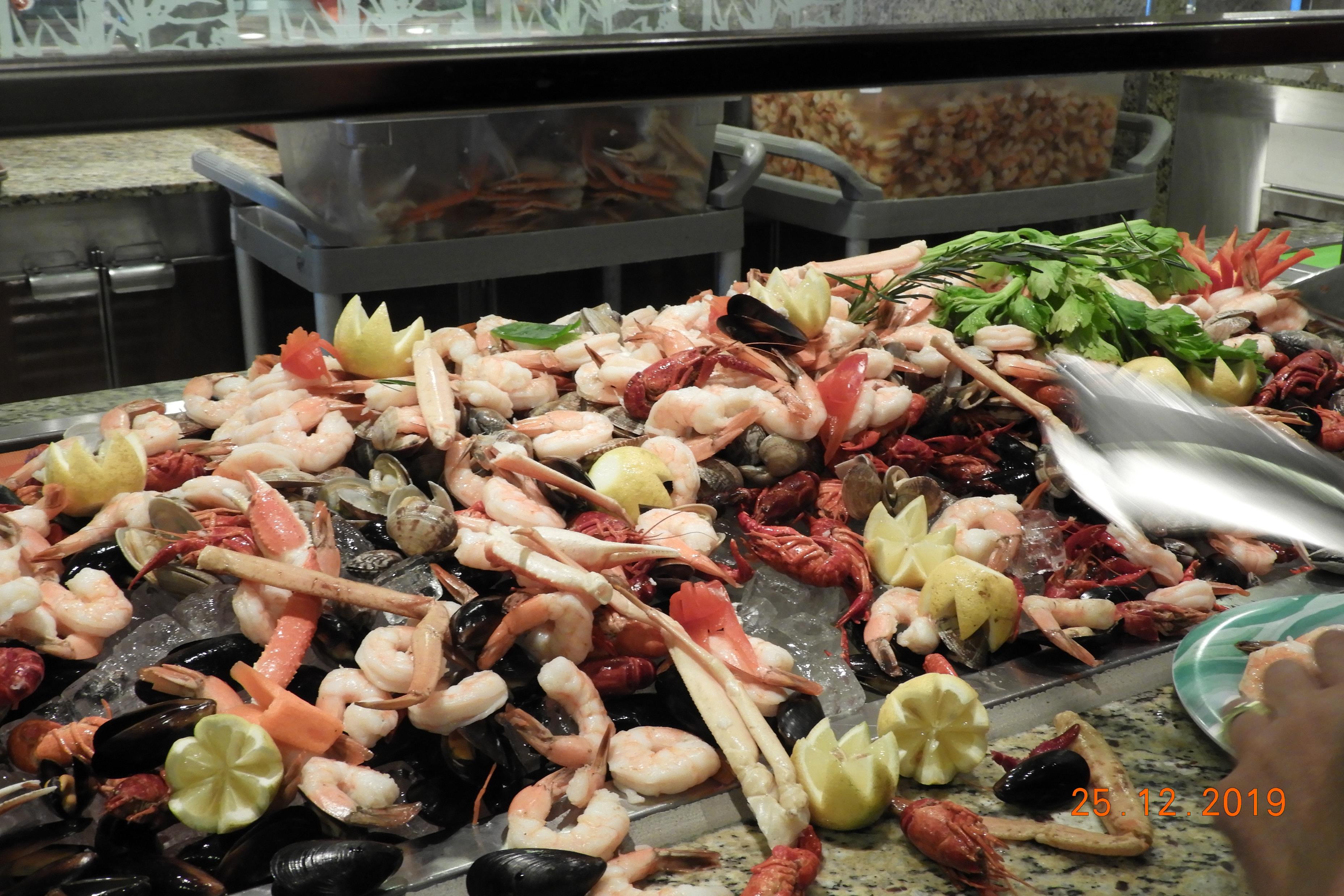 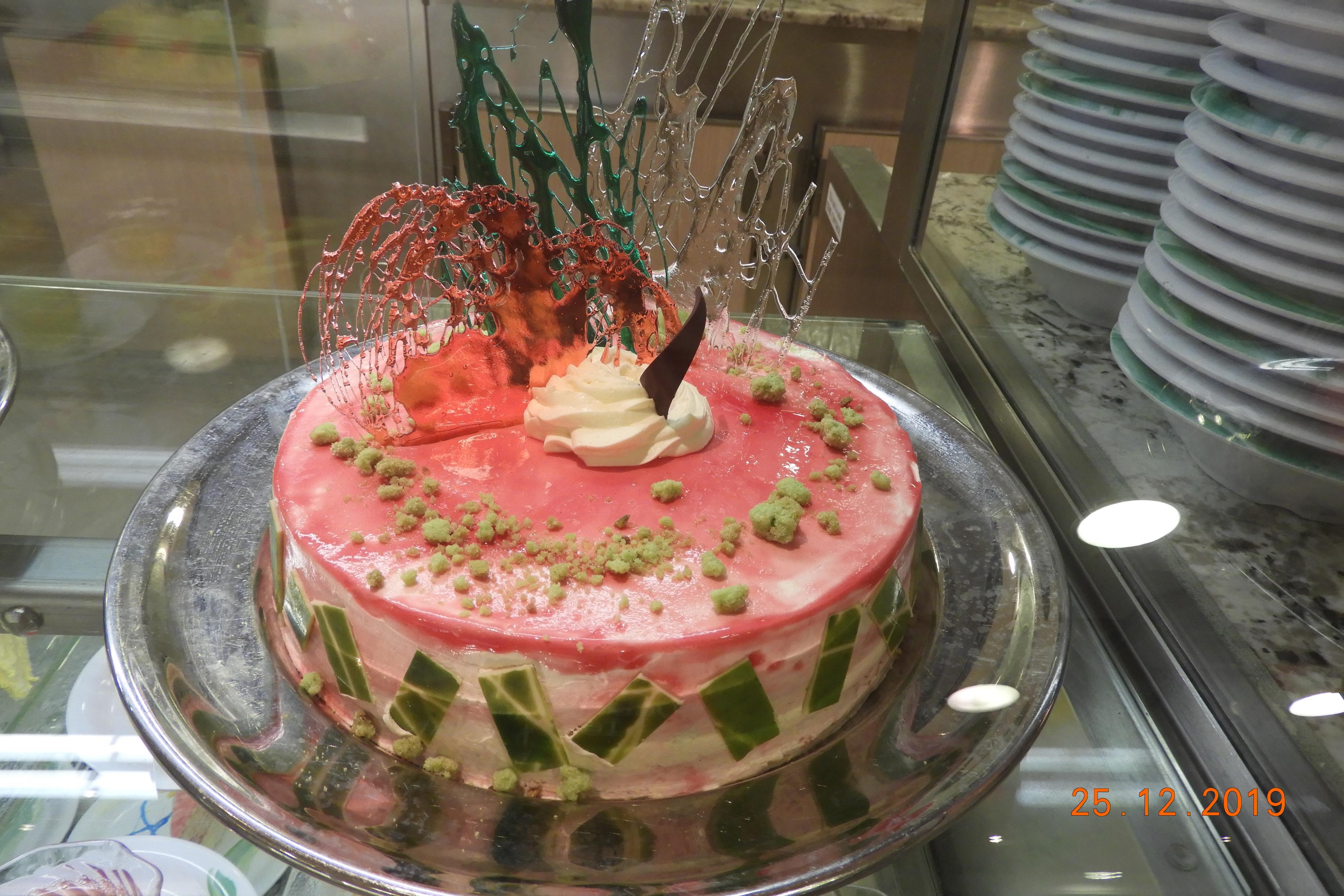 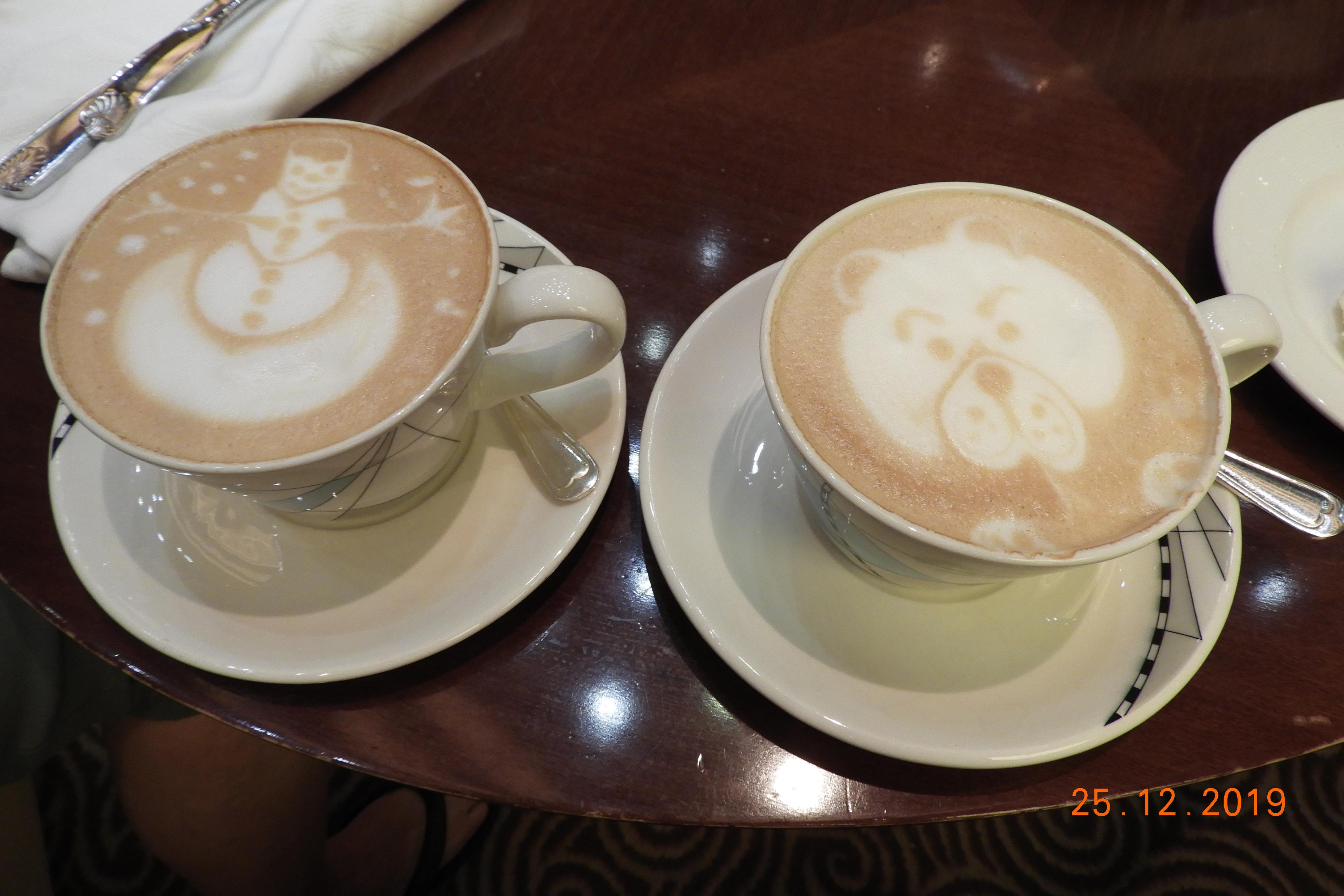 If you grow your orchids for . . .
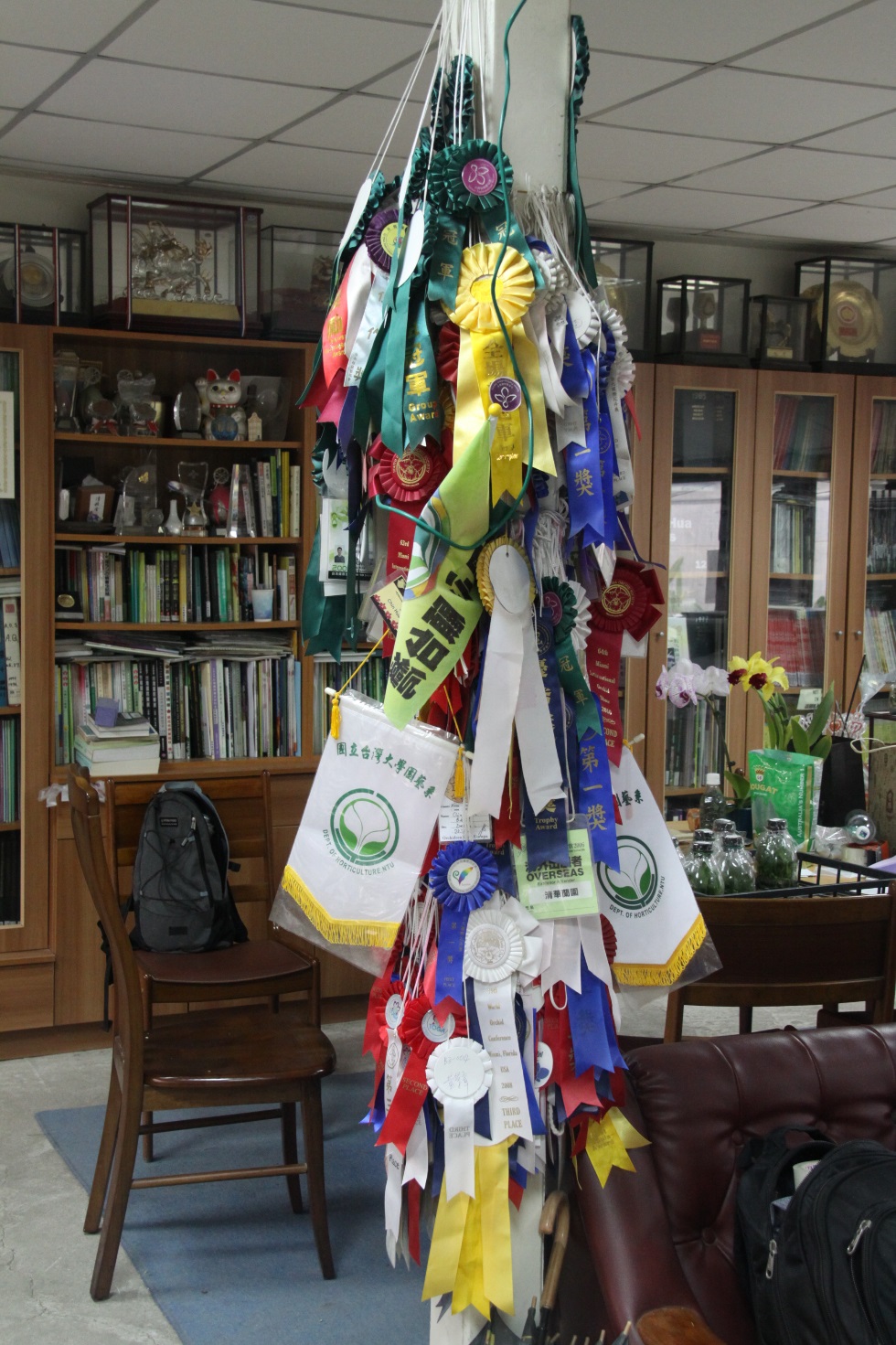 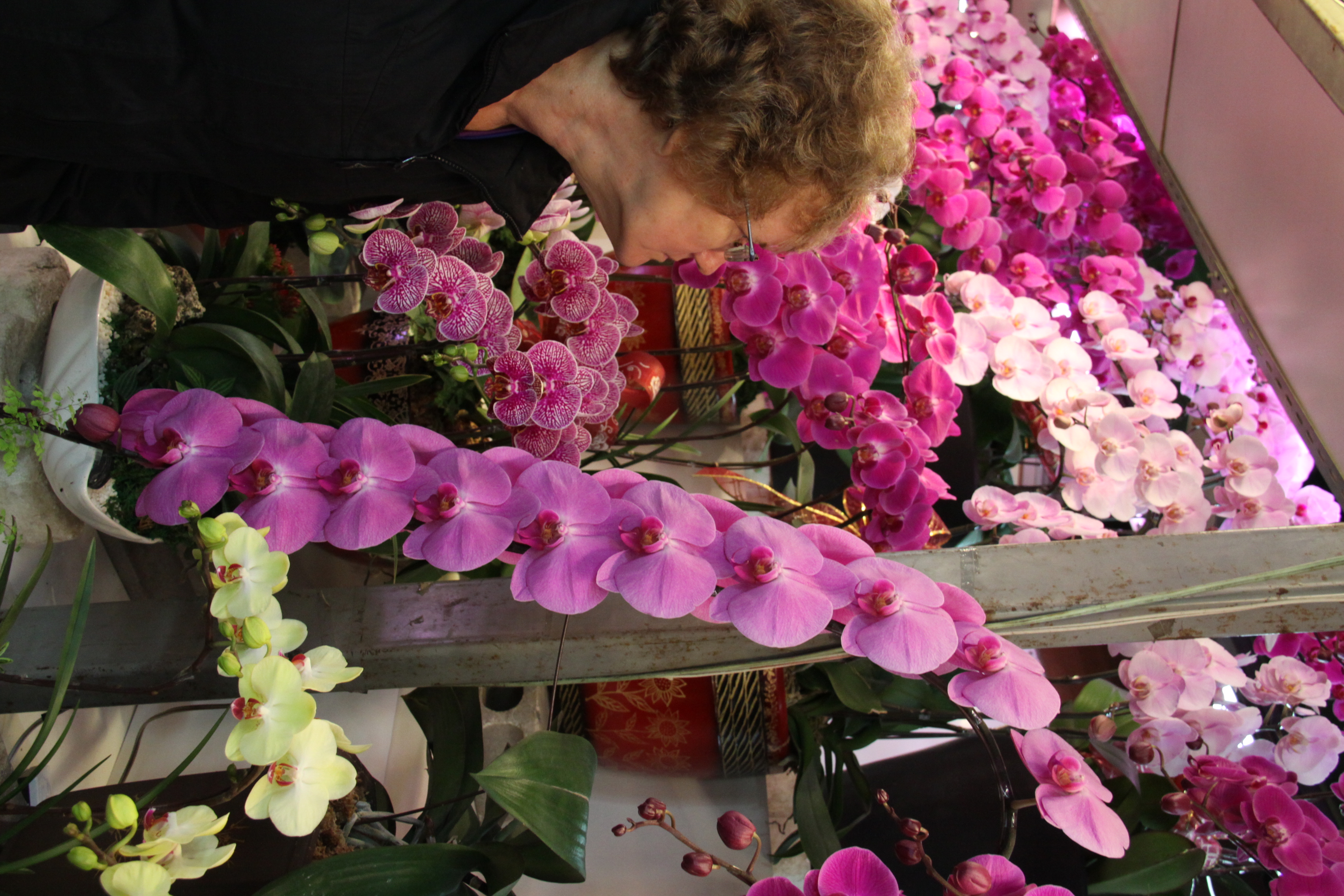 Will fertiliser make a difference?
Some research findings
“Plants had a wider leaf spread, produced more and larger leaves, and had greater total leaf areas in response to the higher fertilizer concentration, regardless of which fertilizer was used.”

Yin-Tung Wang, Department of Horticultural Sciences, Texas A & M University Agricultural Research and Extension Center, 2415 East Highway 83, Weslaco, TX 78596, U.S.A.
Or – simply put . . .
Just using water is OK
but
Fertiliser is better.
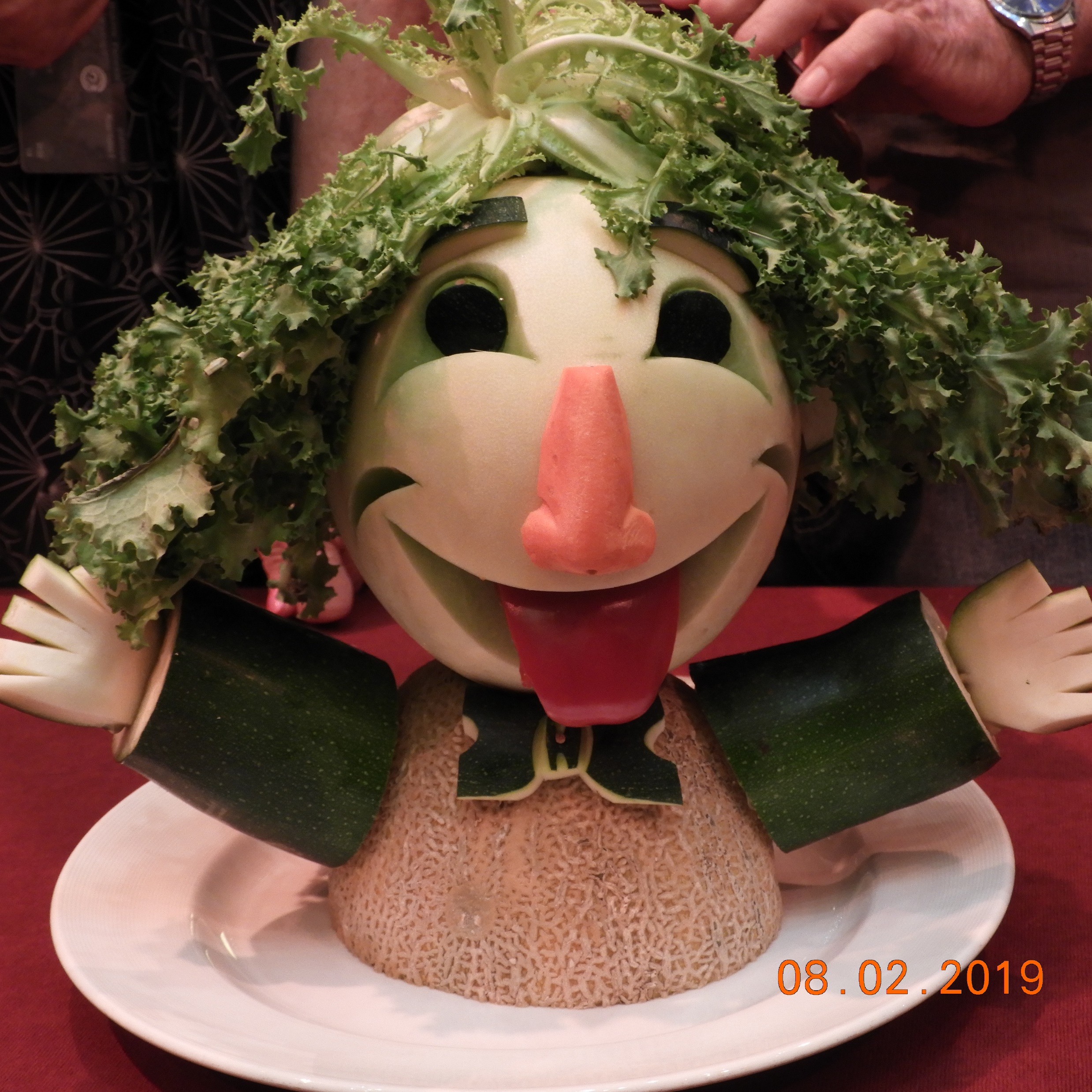 Menu – main courses
Macro 
(major ones, needed in largest amounts)
Minor 
(Needed in smaller amounts)
Micro
( Only needed in small amounts)
Macro-nutrients
Nitrogen  (N)
Phosphorus  (P)
Potassium  (K)

N  :  P  :  K =     20   :     2    : 16
N  :  P  :  K = 20%N : 2%P : 16%K
Care with NPK
Australia (elemental nutrient)
	N : P : K = 20 : 8.7 : 16.6
USA 
	N : P : K = 20 : 20 : 20
					(N : P2O5 : K2O)
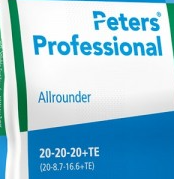 Care with NPK
Macro-nutrients
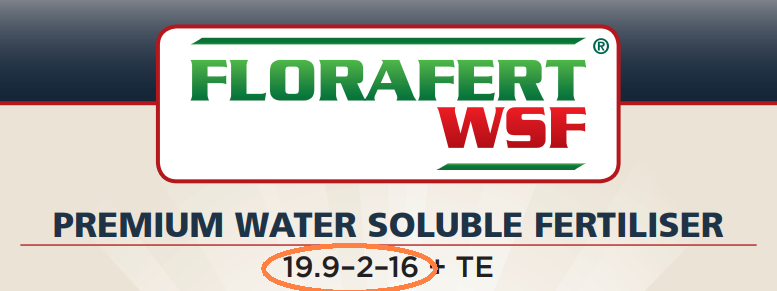 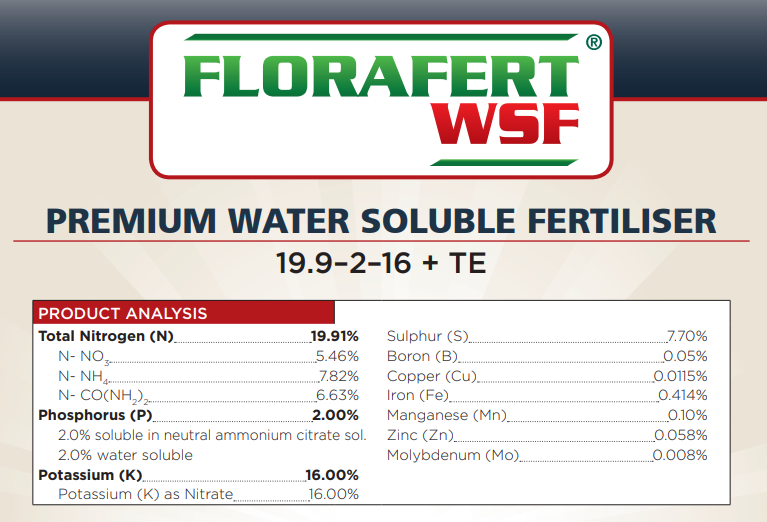 Care with Nitrogen
Nitrogen - 3 forms in fertilisers
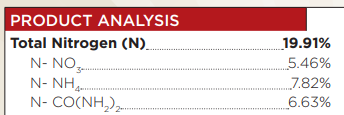 Nitrate ions           Ammonium ions              Urea
Nitrogen - 3 forms in fertilisers
Nitrate ion----  NO3-
Immediately available for uptake by the roots.
Ammonium ion ----------   NH4+
Immediately available for uptake by the roots.
Urea ------------- CO(NH2)2
Must be converted to ammonium ion by the enzyme urease in the orchid roots and microorganisms in the root zone.
Minor nutrients
Calcium (Ca)
Magnesium (Mg)
Sulfur (S)
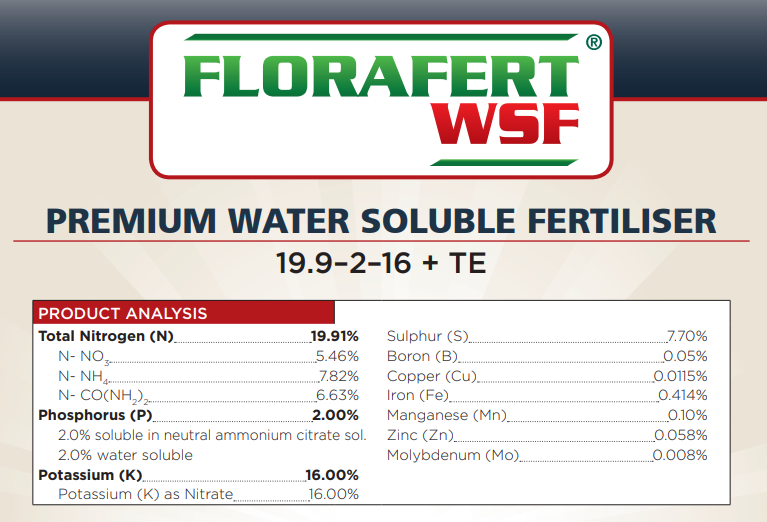 Minor nutrients – Ca, Mg, S
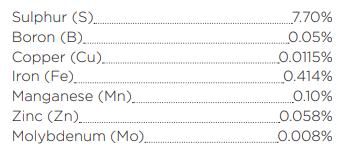 Minor nutrients
Calcium (Ca) – Add Calcium Nitrate
Magnesium (Mg) – Add Epson Salts
Sulfur (S) – usually in the fertiliser
Micro Nutrients (trace elements  -  TE)
Iron (Fe)
Manganese (Mn)
Zinc (Zn)
Copper (Cu)
Boron (B)
Molybdenum (Mo)

Sodium (Na)  Chlorine (Cl)  Nickel (Ni)
 Additionally, it appears that both silicon (Si) and cobalt (Co) may play a beneficial role in plant health.
[Speaker Notes: See list on water/fertiliser checking table.]
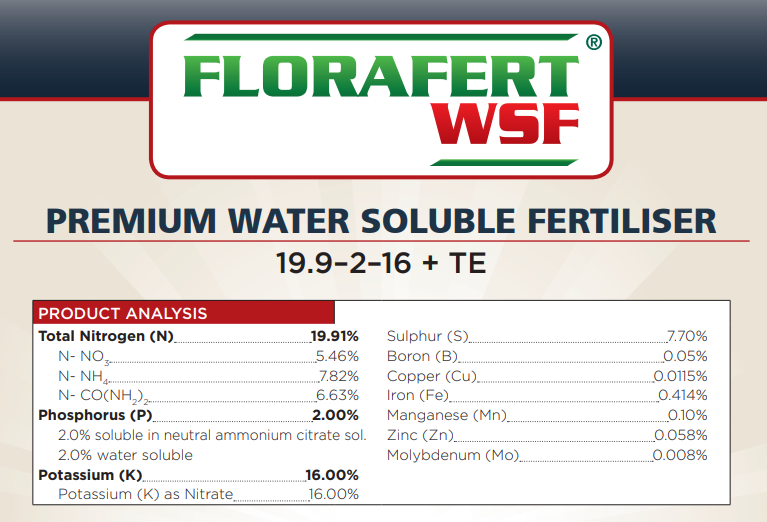 Minor nutrients (TE)  - Fe, Mn, Zn, Cu, B, Mo
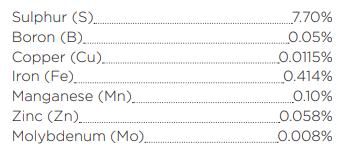 Menu – dessert
Growth Hormones
NAA, IAA, B1
Other goodies
Seaweed, blood and bone, fish, worm wee, 
Molasses
Growth hormones
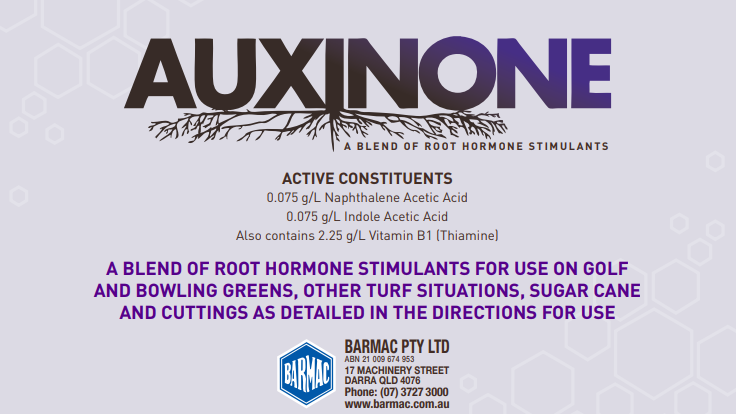 Growth hormones
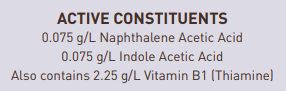 Growth Promoter
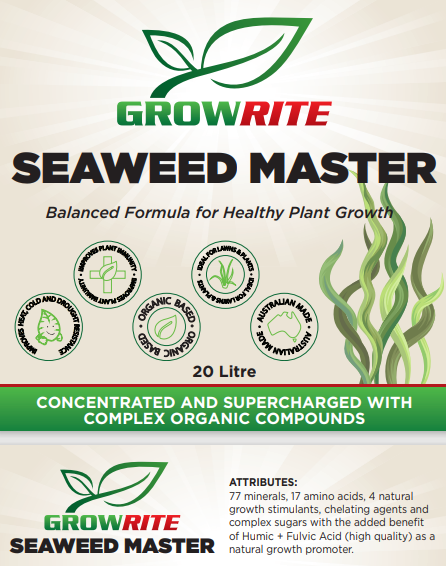 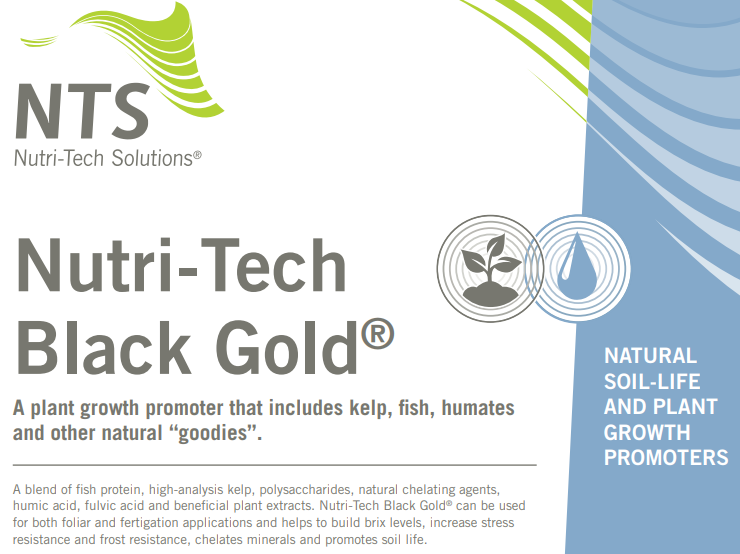 [Speaker Notes: Note: no N:P:K]
Plant Growth Laws
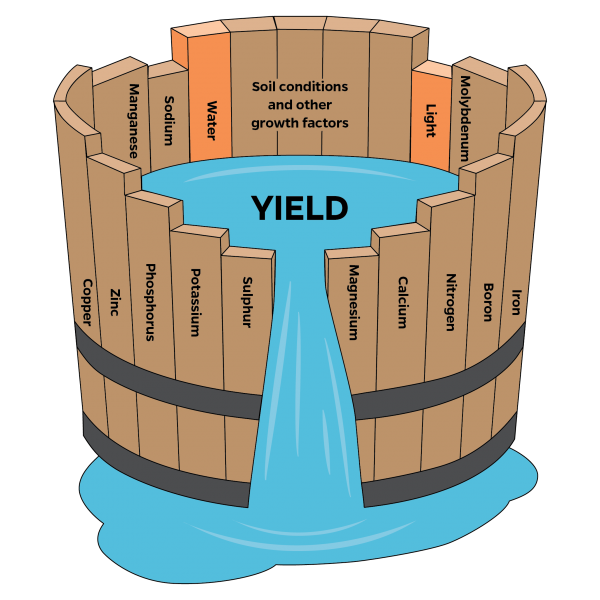 1. Liebigs “Law of Minimum”
    Growth is dictated not by total nutrients available but by the scarcest nutrient (limiting factor).
Plant Growth Laws
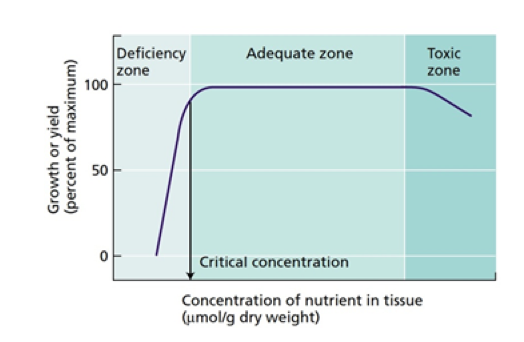 2. The three bears’ principle

- Not too little, not too much, just right.
Plant Growth Laws
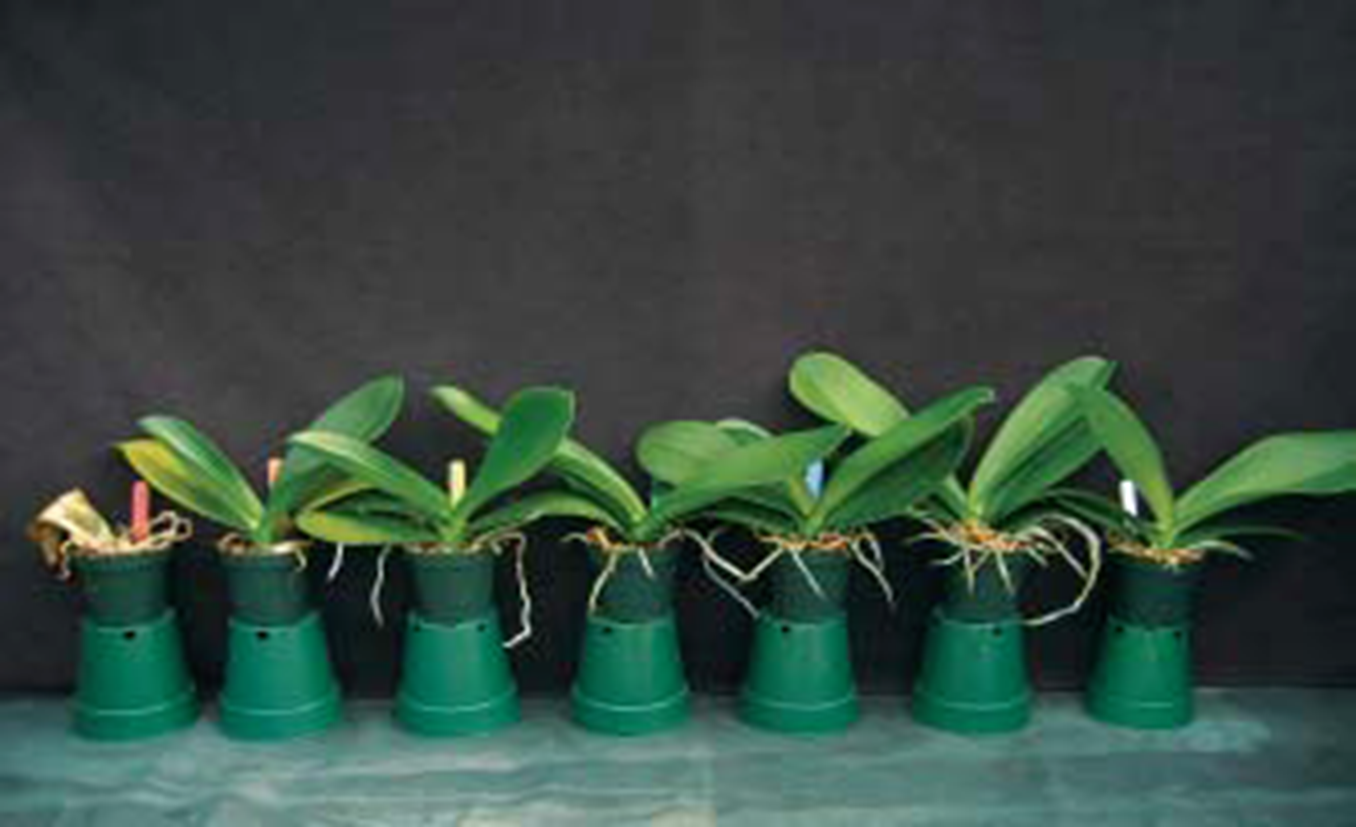 The plants received 0, 50, 100, 200, 300, 400,or 500 ppm potassium
Many professional growers base their nutrient concentrations on the amount of nitrogen provided to the plants, with 50 to 250 ppm N being common.
How to calculate the ppm of Nitrogen?
If 1 g of solid fertiliser (or 1mL if in liquid form) is dissolved in 1L of water:
Add a zero to the N% value to get the concentration of N in your mixed up, ready-to-use fertiliser.

Consider Jacks Professional Blossom Booster 10 : 13 : 17 + TE
1g dissolved in 1L water gives a fertiliser with 100ppm Nitrogen.
2g dissolved in 1L water gives a fertiliser with 200ppm Nitrogen
10g dissolved in 10L water gives a fertiliser with 100ppm Nitrogen

(ppm = parts per million)    (10 : 30 : 20 in USA)
Plant Growth Laws
3. “Suck it up Baby”

Phalaenopsis absorb 85% of their requirements through their roots and 15% through their leaves. Wang – P. not able to absorb sufficient through their leaves.
Roots become saturated after 15-50 seconds.
Hydrophobic nature of roots and media.
3. “Suck it up Princess”       dry
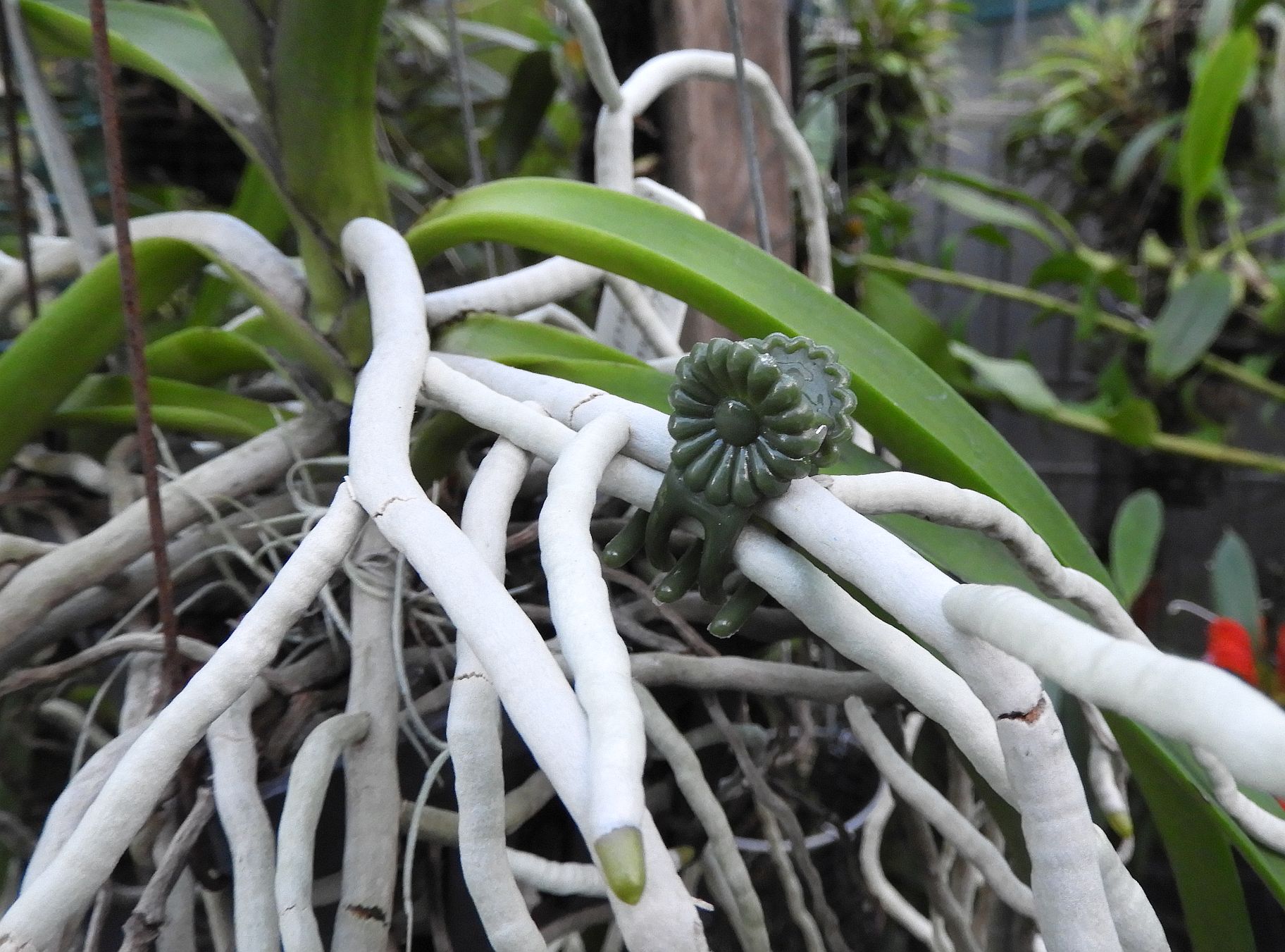 [Speaker Notes: Dry- Ready to fertilise or water]
3. “Suck it up Princess”     1
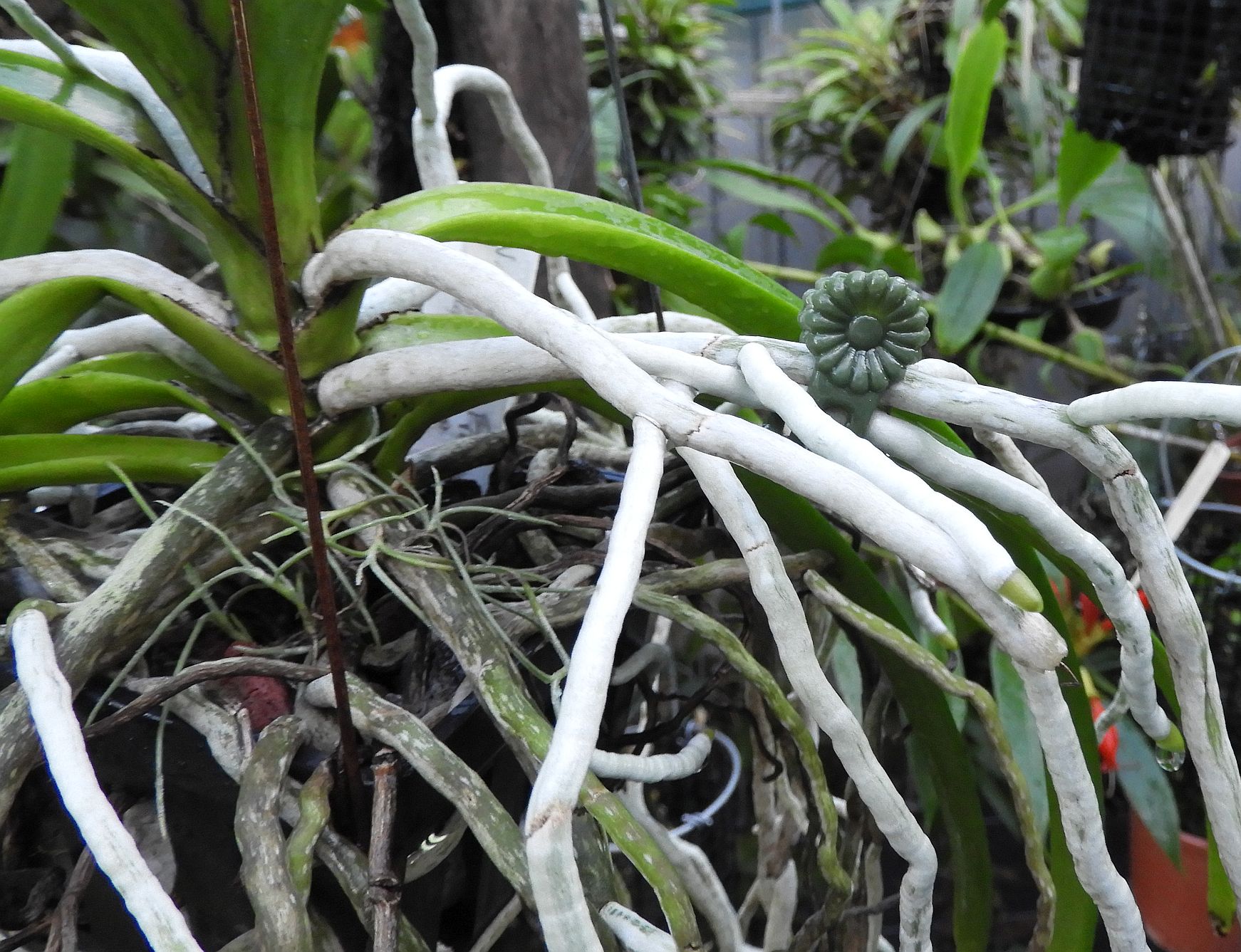 [Speaker Notes: One pass of water]
3. “Suck it up Princess”         2
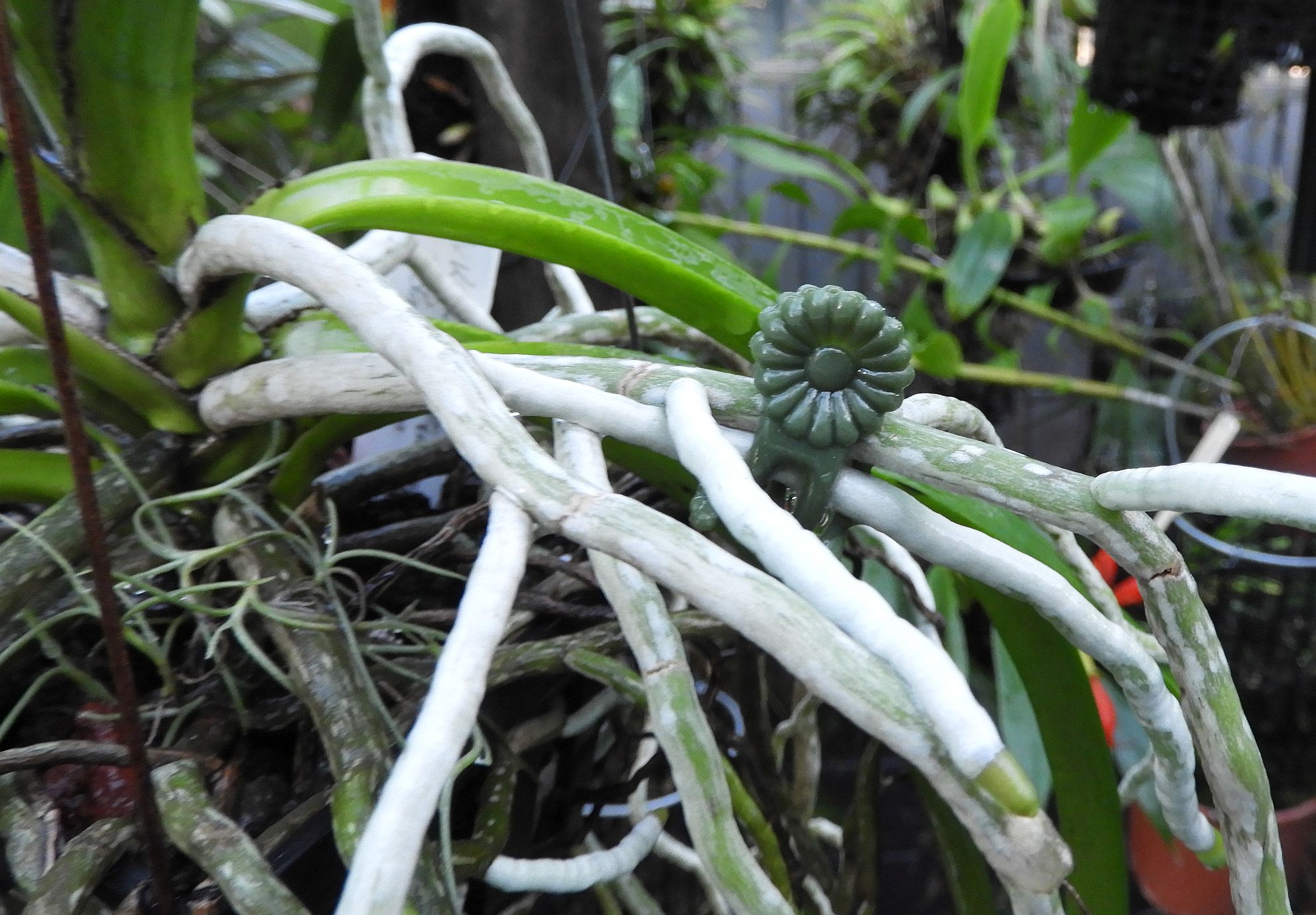 [Speaker Notes: Two passes of water]
3. “Suck it up Princess”         3
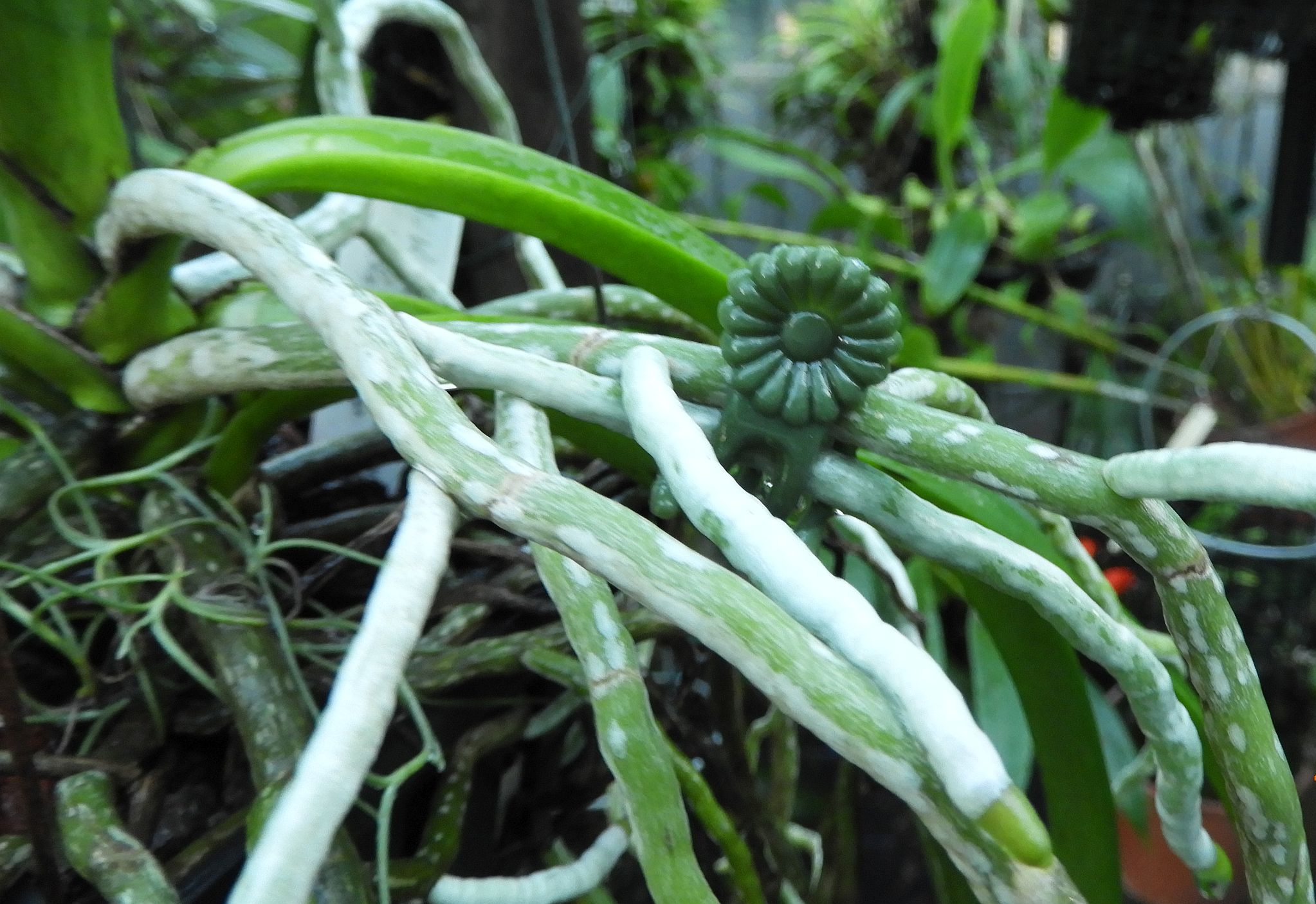 [Speaker Notes: Three passes of water]
3. “Suck it up Princess”         4
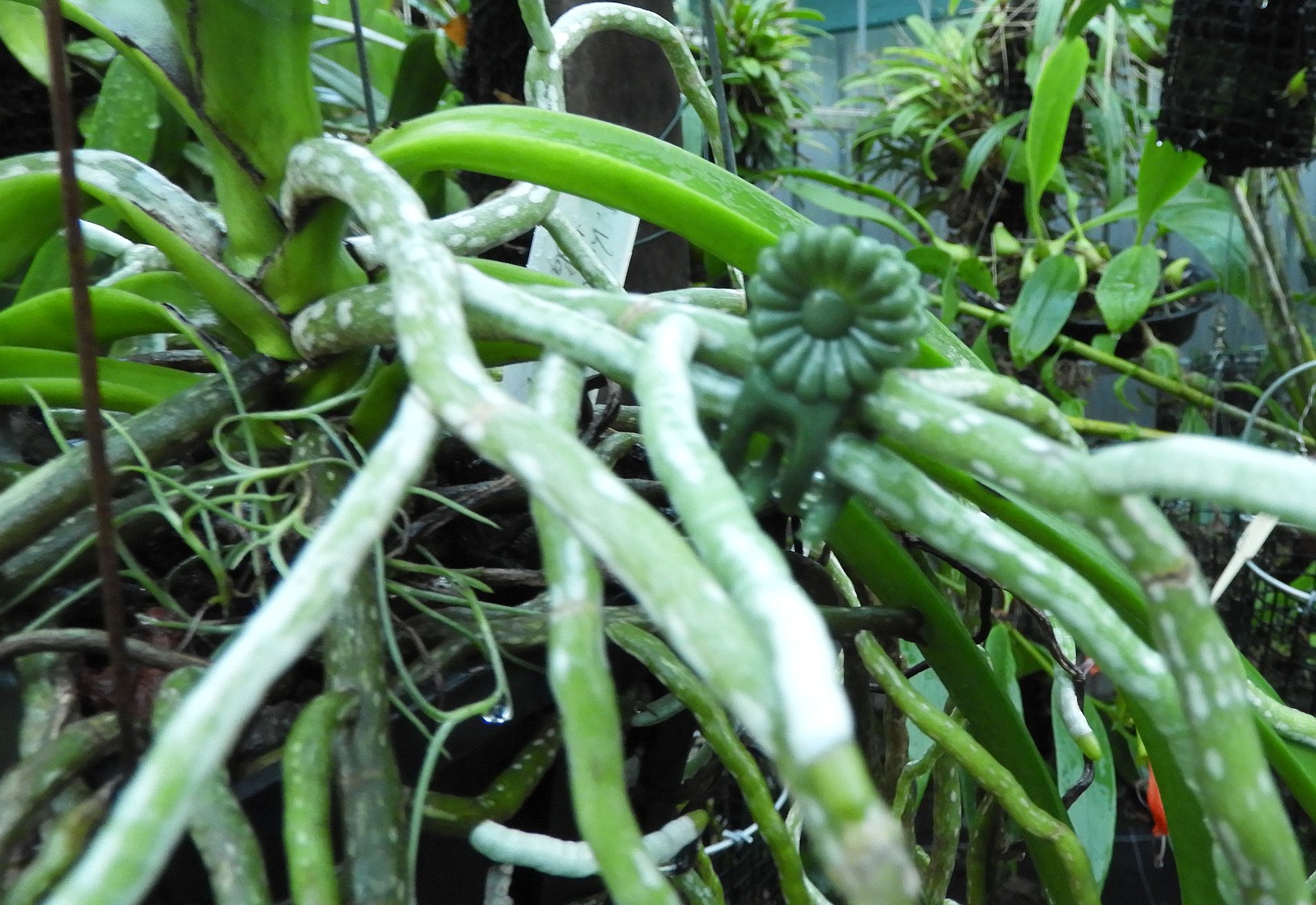 [Speaker Notes: Four passes of water]
3. “Suck it up Princess”         Overall
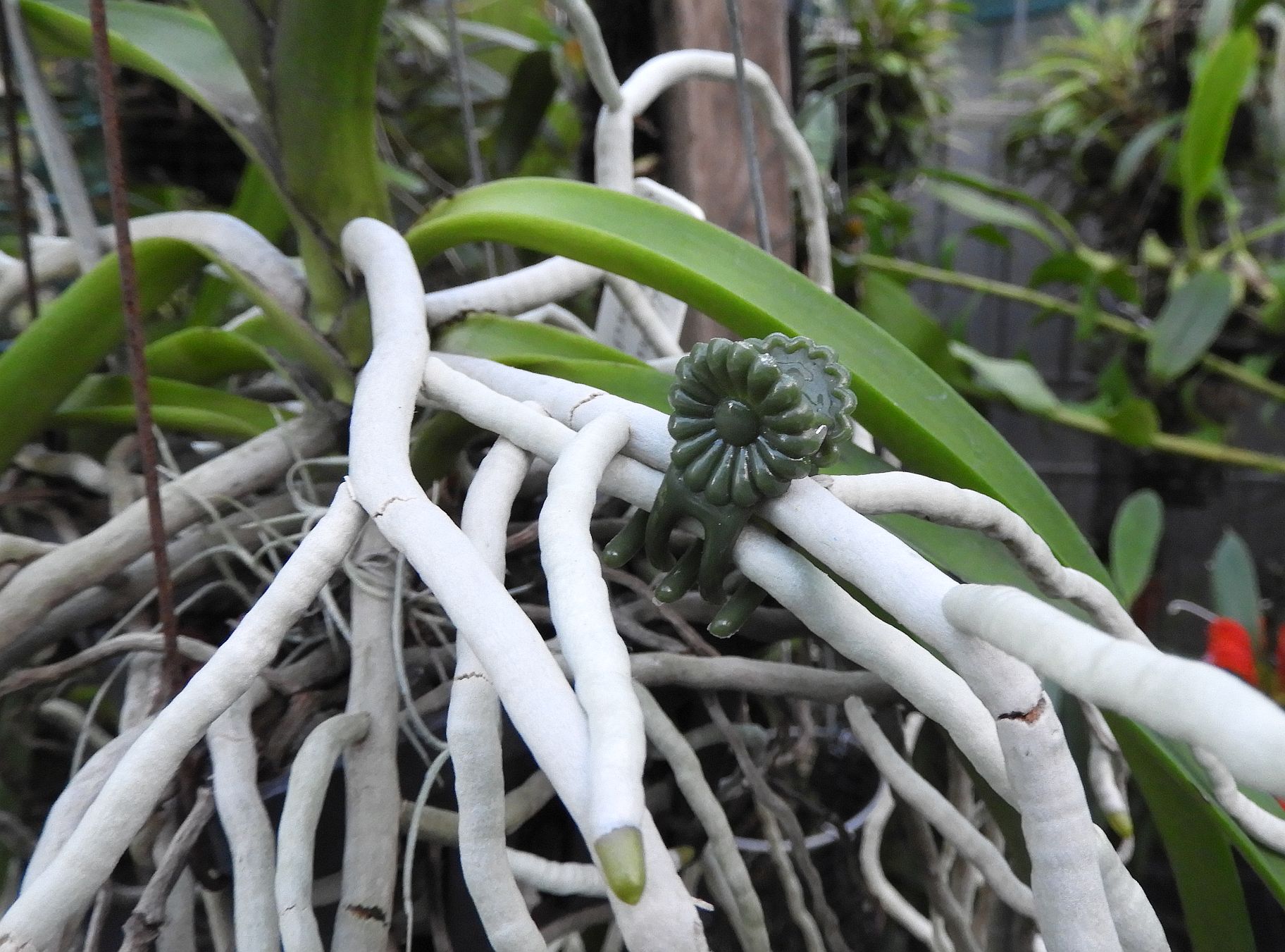 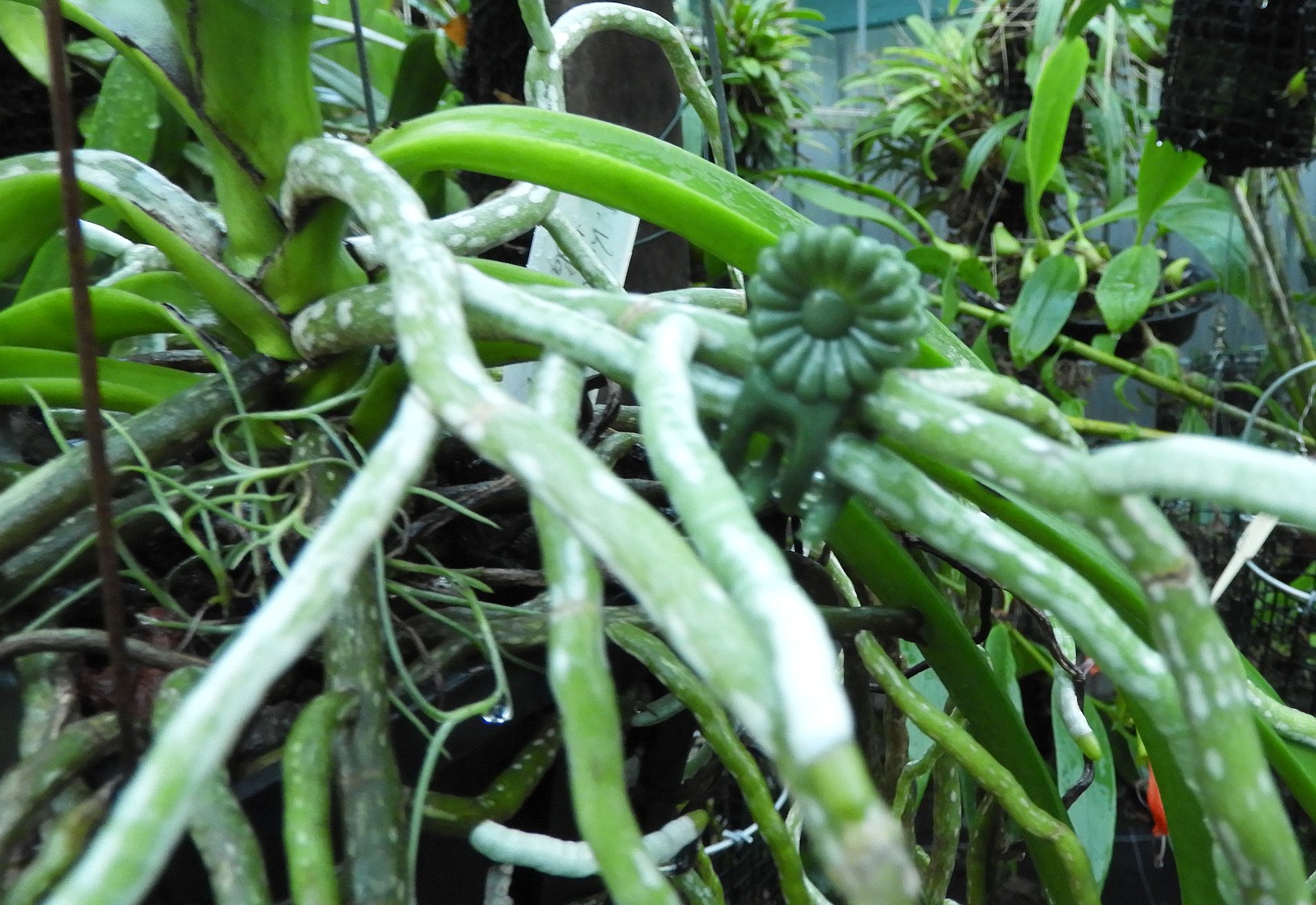 [Speaker Notes: overall]
Plant Growth Laws
4.  pH affects uptake of nutrients
pH
pH and nutrient uptake
Plant Growth Laws
pH affects uptake of nutrients

To adjust or not to adjust?
How to fertilise.
Water soluble fertiliser
Water first???  
When  --  morning, noon or night?
Slow release fertilisers
Solid stuff
Inorganic (e.g.GF9) and/or Organic (e.g. Seasol)
Use a spreader?
Chelated Trace Elements?
Chelated Trace Elements
Encapsulating the micro nutrient.
Nutrients are then more readily available for the plant to uptake. 
Ethylenediaminetetraacetic Acid (EDTA)
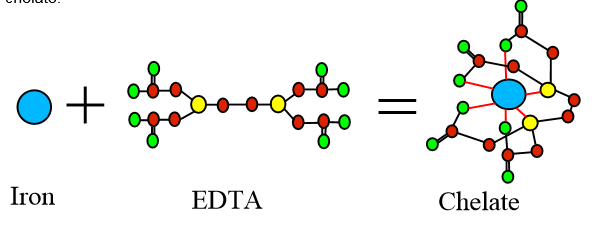 In conclusion: Simply . . . .
Fertilise your orchids.
Fertilise regularly (Weekly?   Written Plan?)
Feed orchids a variety of fertilisers
N  P  K  -- Usually also contain trace elements
Calcium 
Magnesium
Hormones
Stimulants
Feeding your orchids
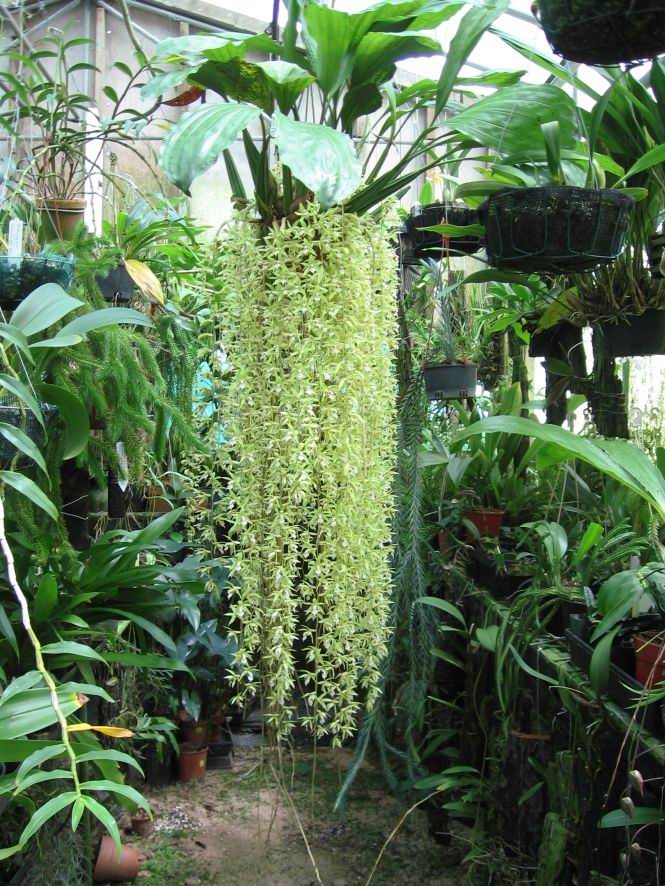 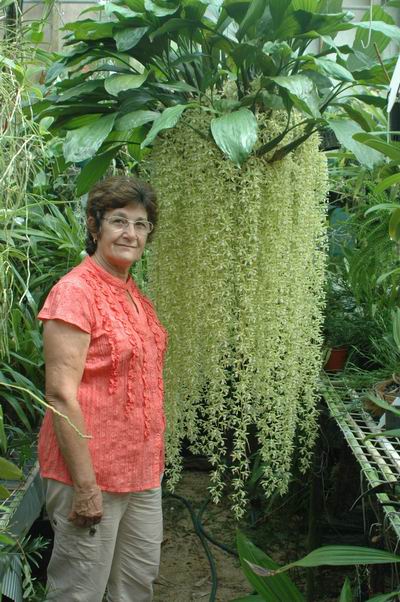 Coel. rochussenii ‘Joy’ FCC-ACE/AOC
2004   to   2010
Jeff Knowles
Townsville Orchid Society Inc.
May, 2022